Презентация ученика 4 “в” класса                                                                      Эрмель Даниила
Церковь в честь иконы божьей матери "знамение
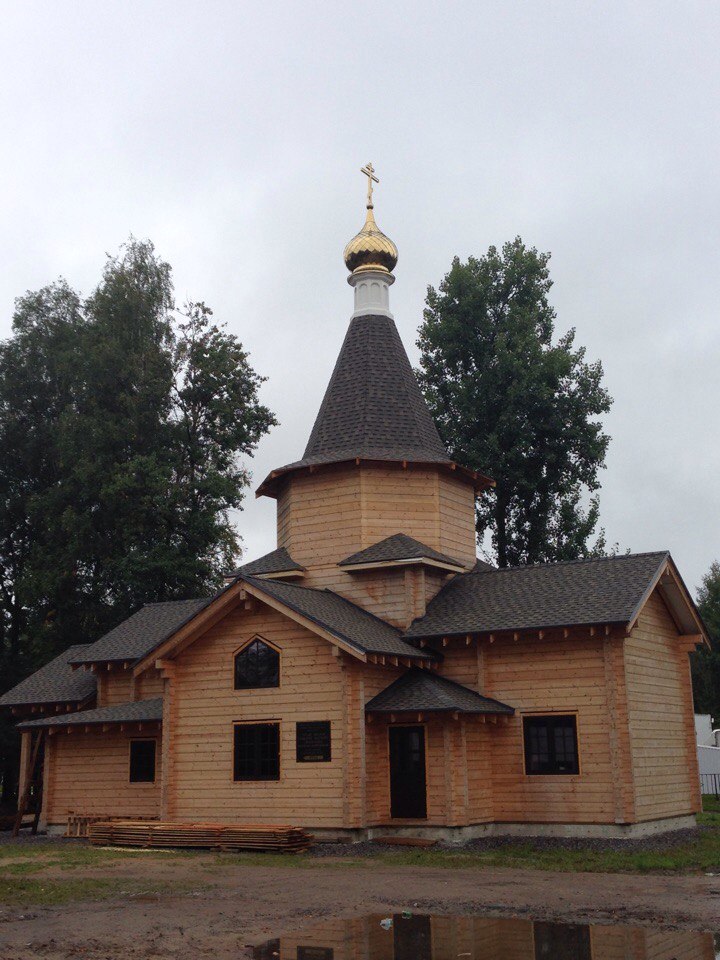 Храм иконы Божией Матери знамения Курско-Коренной находится по адресу: р-н Красногвардейский, Коммуны, 17а, возле станции метро Ладожская.
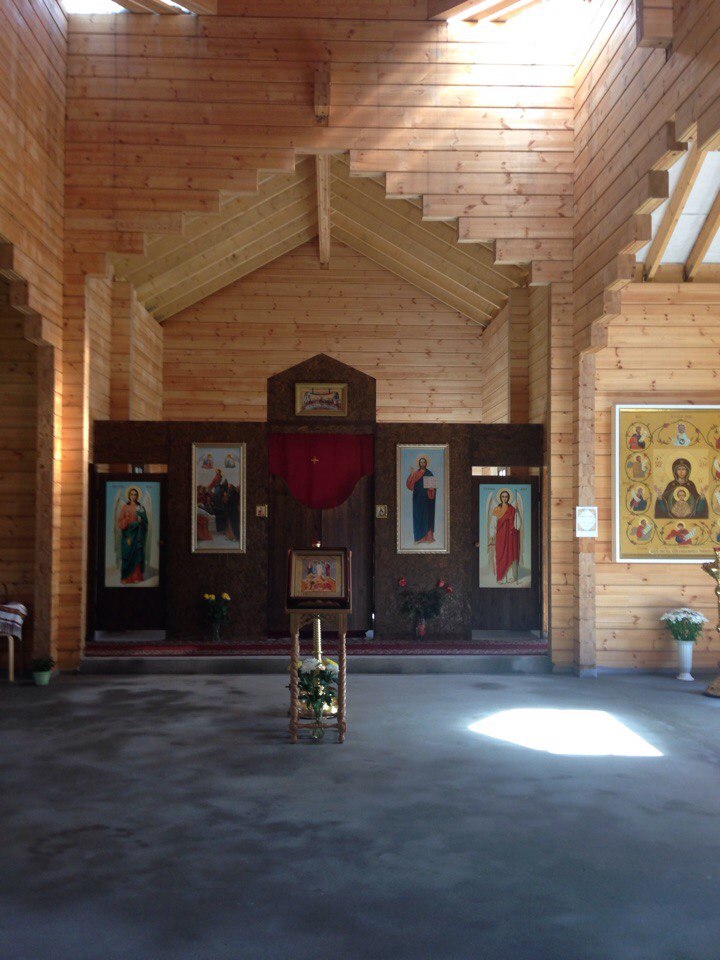 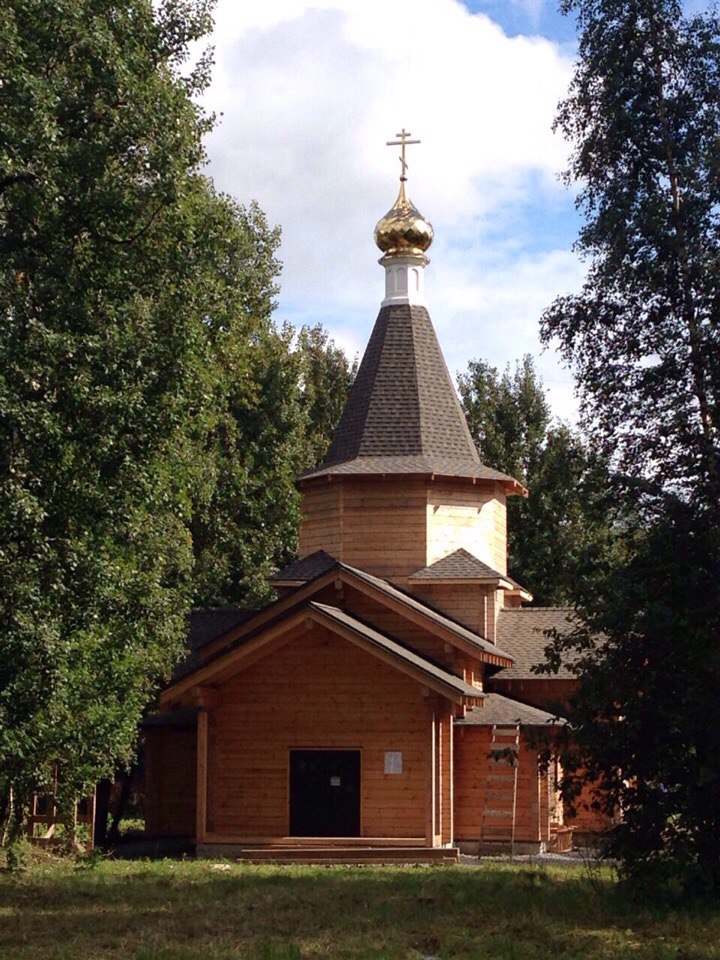 Храм иконы Божией Матери знамения Курско-Коренной является одним из излюбленных культурных пространств, 
на базе которого организовывается множество различных событий, служащих для интересного времяпрепровождения в Санкт-Петербурге.
Для гостей города храм будет представлять интерес 
как образец архитектуры и традиционной культуры,
 один из пунктов экскурсионной программы. 
Это также центр религиозной жизни Санкт-Петербурга, 
место собрания верующих и проведения богослужений.